Final project
Ashley Johnson – CEIS 106 Intro to Operating Systems
COURSE PROJECT BACKGROUND
CITED FROM THE COURSE PROJECT OUTLINE DELIVERABLE
"
This project covers the fundamentals of the Linux operating system in a virtualized environment. It includes activities such as navigating the Linux file system, writing shell scripts, managing users and groups, understanding IP configurations, and monitoring system performance. 

It lays the foundation for understanding of emerging technologies such as Virtualization and Cloud Computing.
"
20XX
Pitch Deck
2
Linus filesystem hIERARchy
The "pwd" command in Linux stands for "print working directory." It is used to display the current working directory.
The "cd" command stands for "change directory." It is used to navigate and switch between directories in the file system.
The difference between a relative path and an absolute path in Linux: 
Absolute path means that the system has all the information it needs to find the destination because the pathname starts from the root (/) of the system.
A relative pathname is the pathname of a target file or directory relative to your current directory in the tree. It can be used in place of an absolute pathname to reduce typing.
Pitch   Deck
20XX
3
Creating directories and files | create a subdirectory
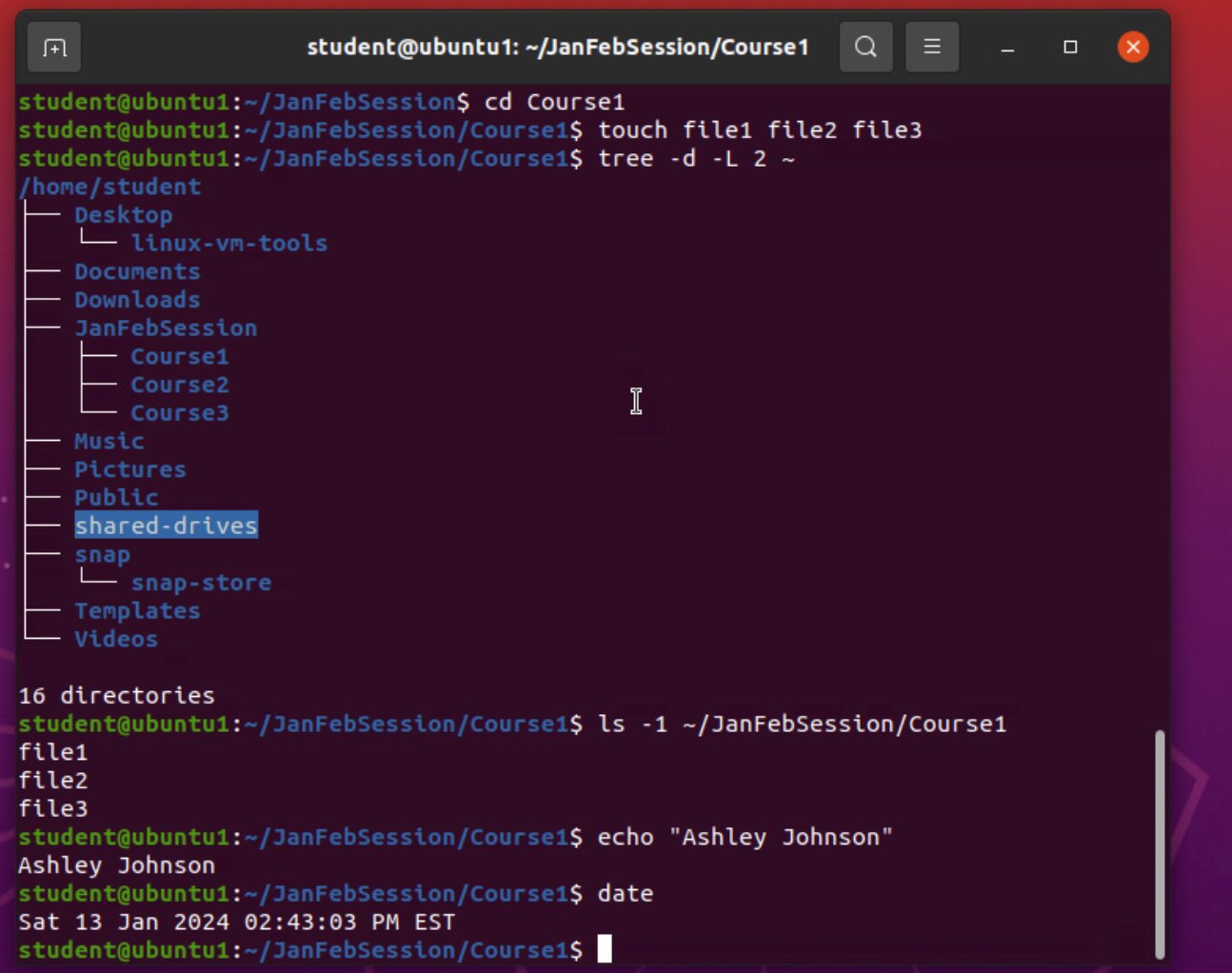 20XX
Pitch Deck
4
Copy and remove directories and files
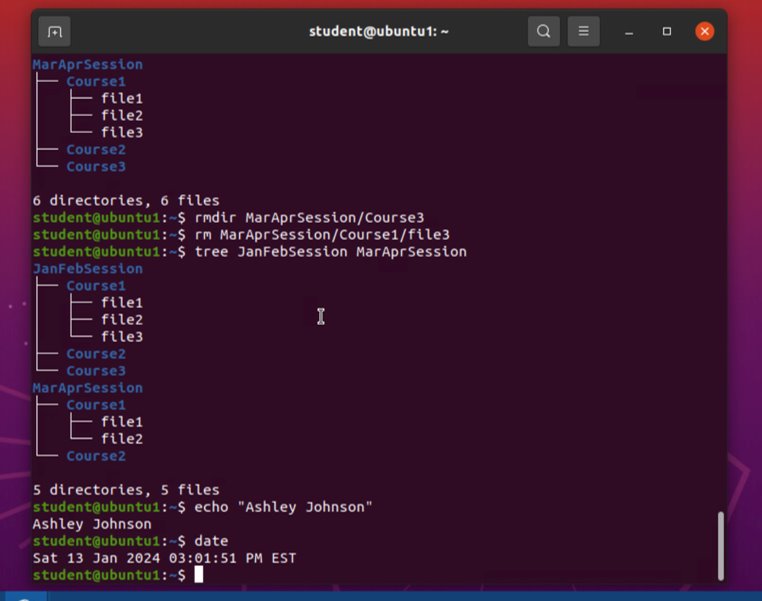 20XX
Pitch Deck
5
Locate directories and files
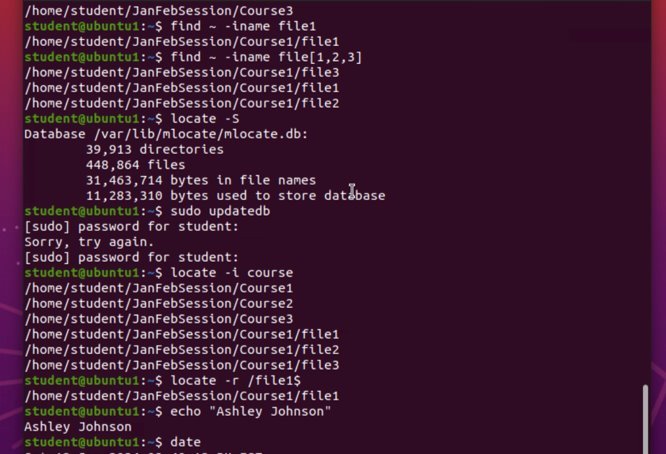 20XX
Pitch Deck
6
Create a shell script
File permissions of the script:rw- rw- r--
The name of the user-defined variable:text
Redirection meta-character sends output of the command to the file and appends to the end of the file.
Pitch   Deck
20XX
7
Change script file permissions
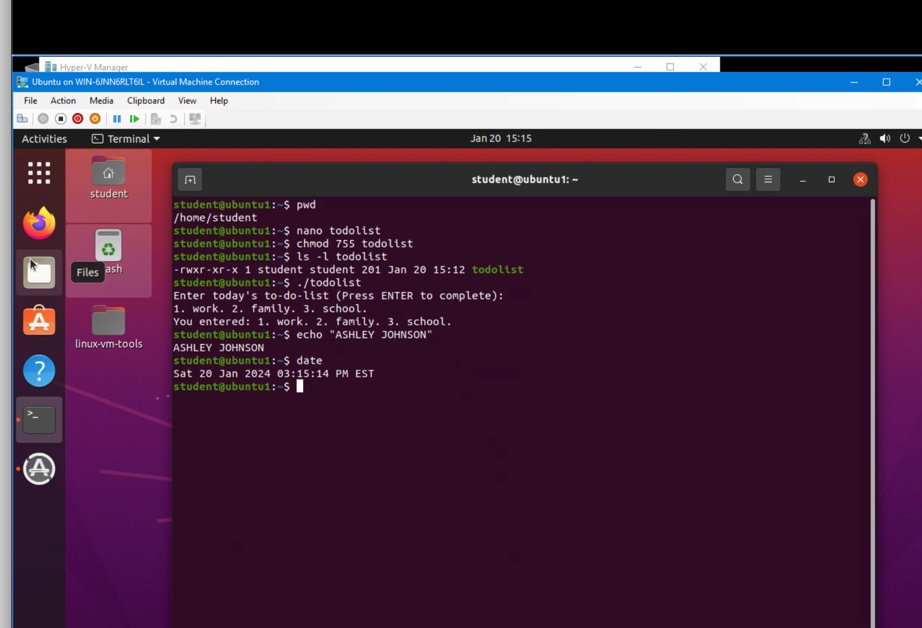 20XX
Pitch Deck
8
set the path variable
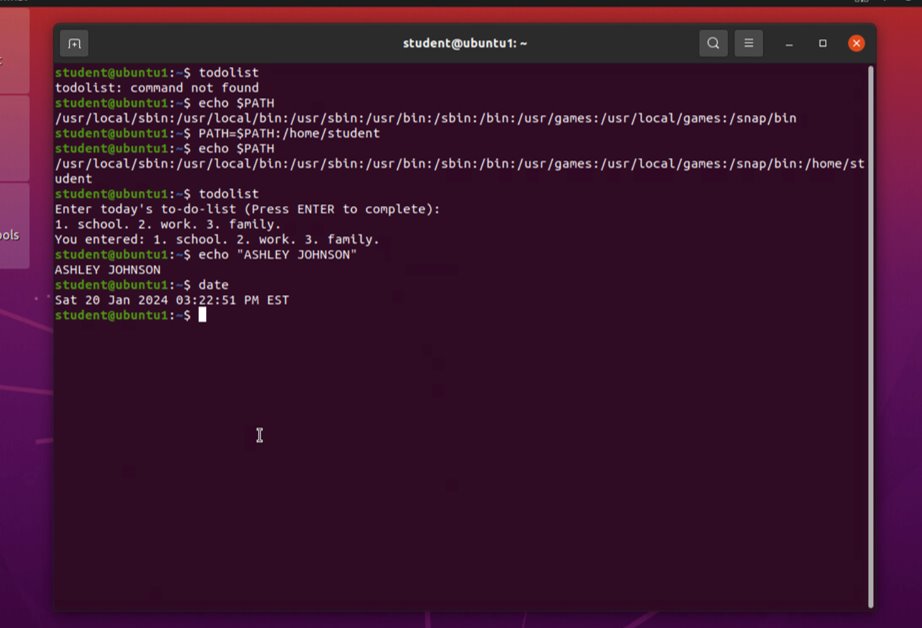 20XX
Pitch Deck
9
make the path variable permanent
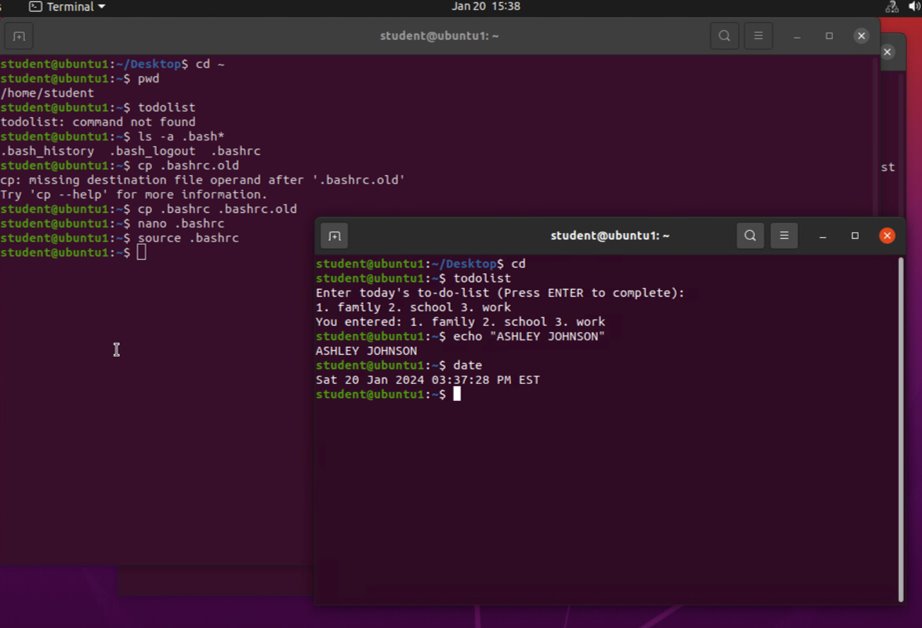 20XX
Pitch Deck
10
User and group management
The –m option in the useradd command tells it to create a home directory for the new user.
The –3 option in the tail command tells how many lines to show from the end of the file.
The line students:x:1002:mary lists members of the "students" group.
Pitch   Deck
20XX
11
Test user and group settings
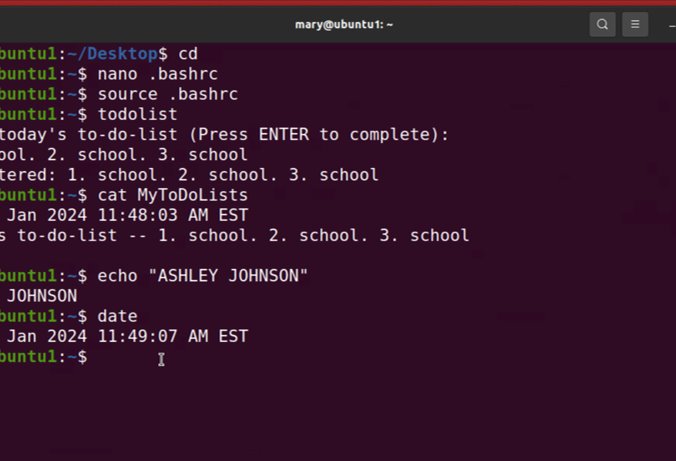 20XX
Pitch Deck
12
add users in gui
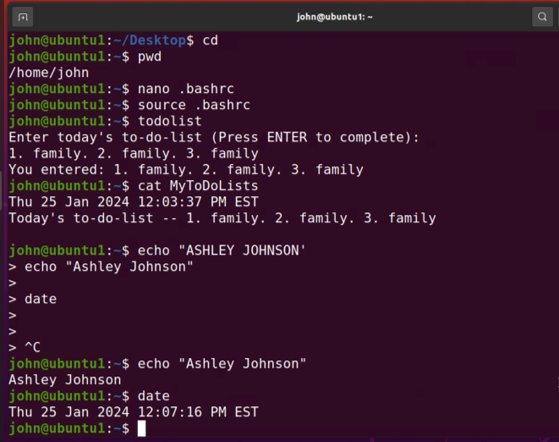 20XX
Pitch Deck
13
Remove users and groups
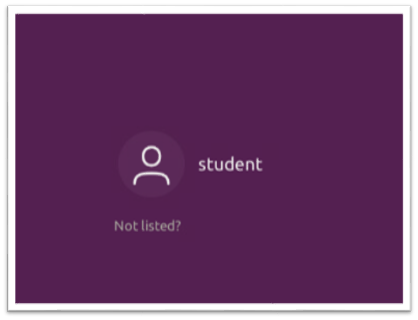 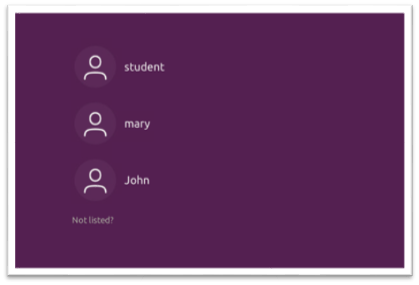 Log on page with 3 user accounts.
Log on page with 1 user account.
20XX
Pitch Deck
14
Operating systems
Discovering host IP configurations
Manage network interfaces
Use network utilities
Pitch   Deck
20XX
15
Discover host ip configurations
IP address of my Ubuntu machine
192.168.1.107

IP address of its default gateway
192.168.1.1

IP address of its DHCP server
192.168.1.1

IP address of its DNS server
192.168.1.1
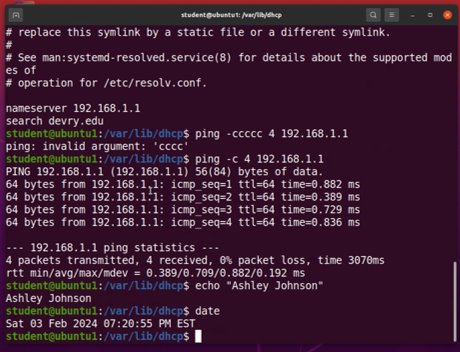 20XX
Pitch Deck
16
Manage network interfaces
DHCP message shown in the output of the sudo dhclient –v –r ens33 command
DHCPRELEASE

DHCP messages shown in the output of the sudo dhclient –v ens33 command
DHCPDISCOVER
DHCPOFFER
DHCPREQUEST
DHCPACK
20XX
Pitch Deck
17
Use network utilities
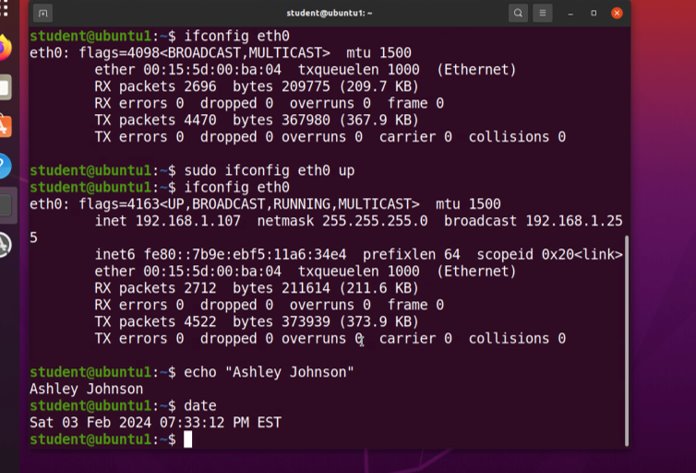 20XX
Pitch Deck
18
System performance monitoring
Monitor processes
Monitor user activities
Monitor network bandwidth usage
Pitch   Deck
20XX
19
Monitor linux processes
The default action of the 15 SIGTERM kill signal:
Kill the highlighted process.

In the System Monitor window, click on % CPU to sort the processes by CPU load. The process that shows the highest percentage of CPU usage:
The gnome shell (GUI)
20XX
Pitch Deck
20
Monitor user activities
Issue the sudo  accton  on command to turn on GNC accounting. Run the sudo  updatedb command. Enter lastcomm  updatedb to check if the updatedb command was executed before. Remember to turn off GNC accounting (sudo  accton  off).
The flag value displayed in the output:
S - "super user"

The name of the user who ran the processes shown as root, is not student because
superuser – since we typed sudo in front of the command.
20XX
Pitch Deck
21
Monitor network bandwidth usage
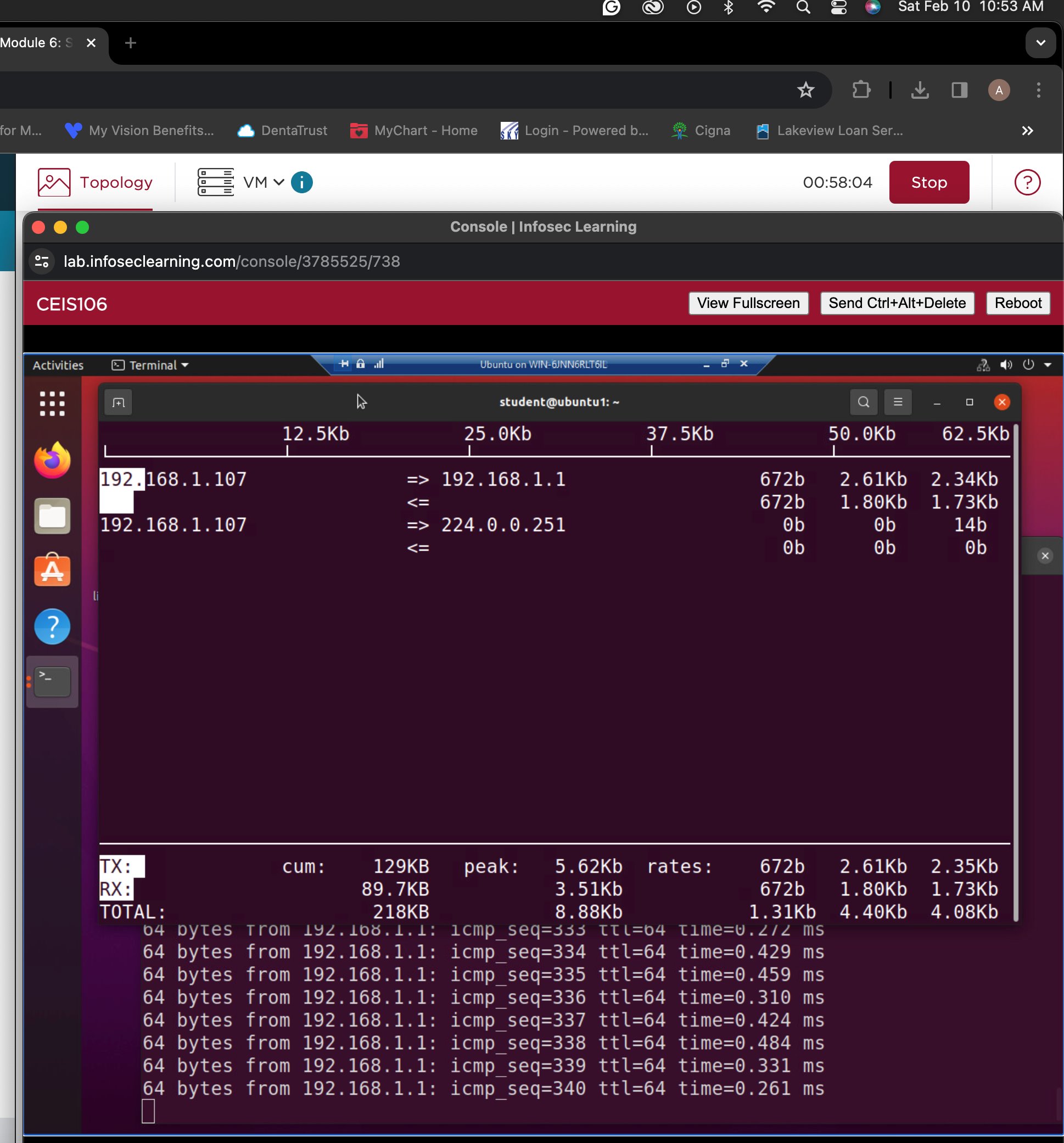 20XX
Pitch Deck
22
references
My reference used for making the slides were the course project videos.
20XX
Pitch Deck
23
Thank you.